University of Wisconsin - Platteville2014 Clean Snowmobile Team
Presenters:
Niko Bognar
Brandon Krautkramer
1
Design Objectives
Create Efficient Snowmobile Fueled by 16%-32% Isobutanol 

Emissions Reductions
Noise
Exhaust 

Maintain Stock Riding Qualities
Performance
Comfort
2
Consumer Appeal
Low Maintenance
Low Operating Cost
Fuel Mileage
Comfort
Ergonomics
Reliability
High Performance
TrailTrac
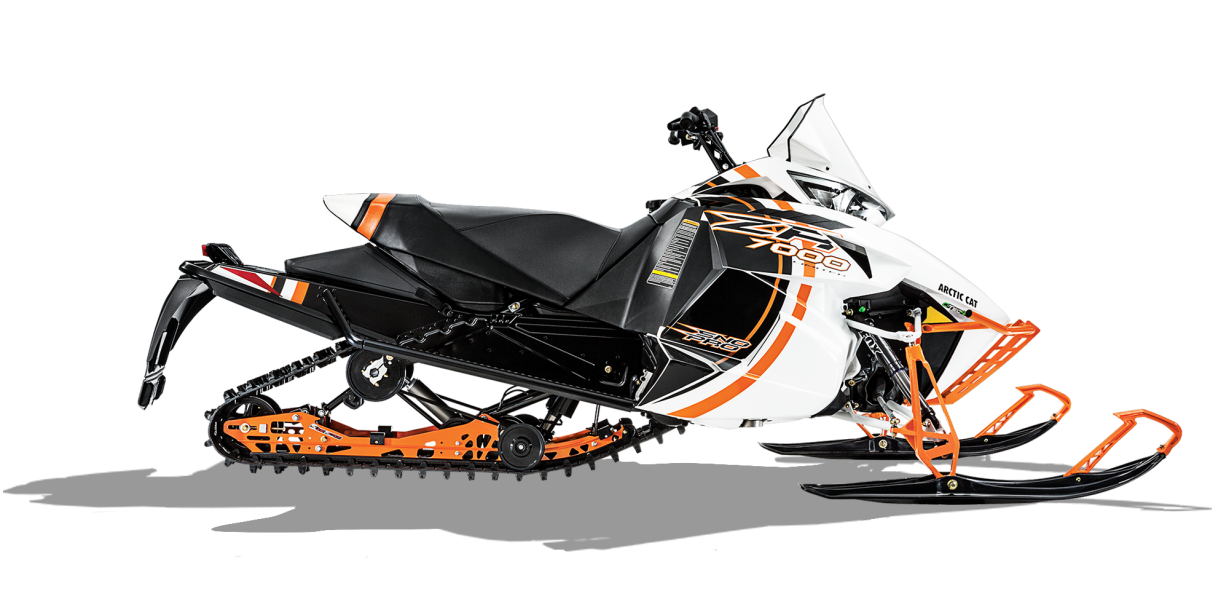 3
Dealer Appeal
Sales
Marketable to consumers 
Aesthetics
Performance
Comfort

Service
Readily available parts
Ease of Maintenance
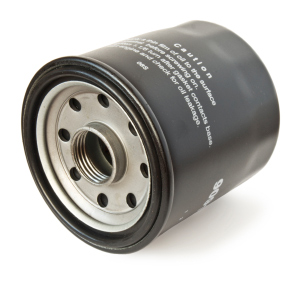 4
Snowmobile Choice
Chassis: 2014 Arctic Cat ZR 7000 LXR 
Model: ProCross
5
Design Strategy
Efficiency
Engine Management
Driveline Improvements
Clean
Engine Selection
Custom Exhaust
Quiet
Sound Deadening Material
Flex Fuel
Isobutanol mix 16%-32% 
User Friendly
Ergonomic Rider Position
Trail Performance Related
Simple Display and Controls
Easy Starting
Adjustable Suspension
6
Engine Management
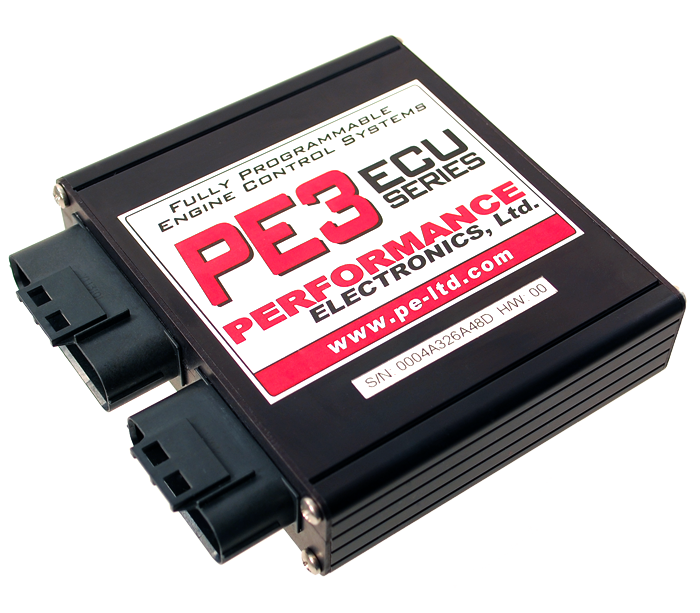 Performance Electronics Stand Alone ECU
User Friendly
Wi-fi Tuning Capabilities
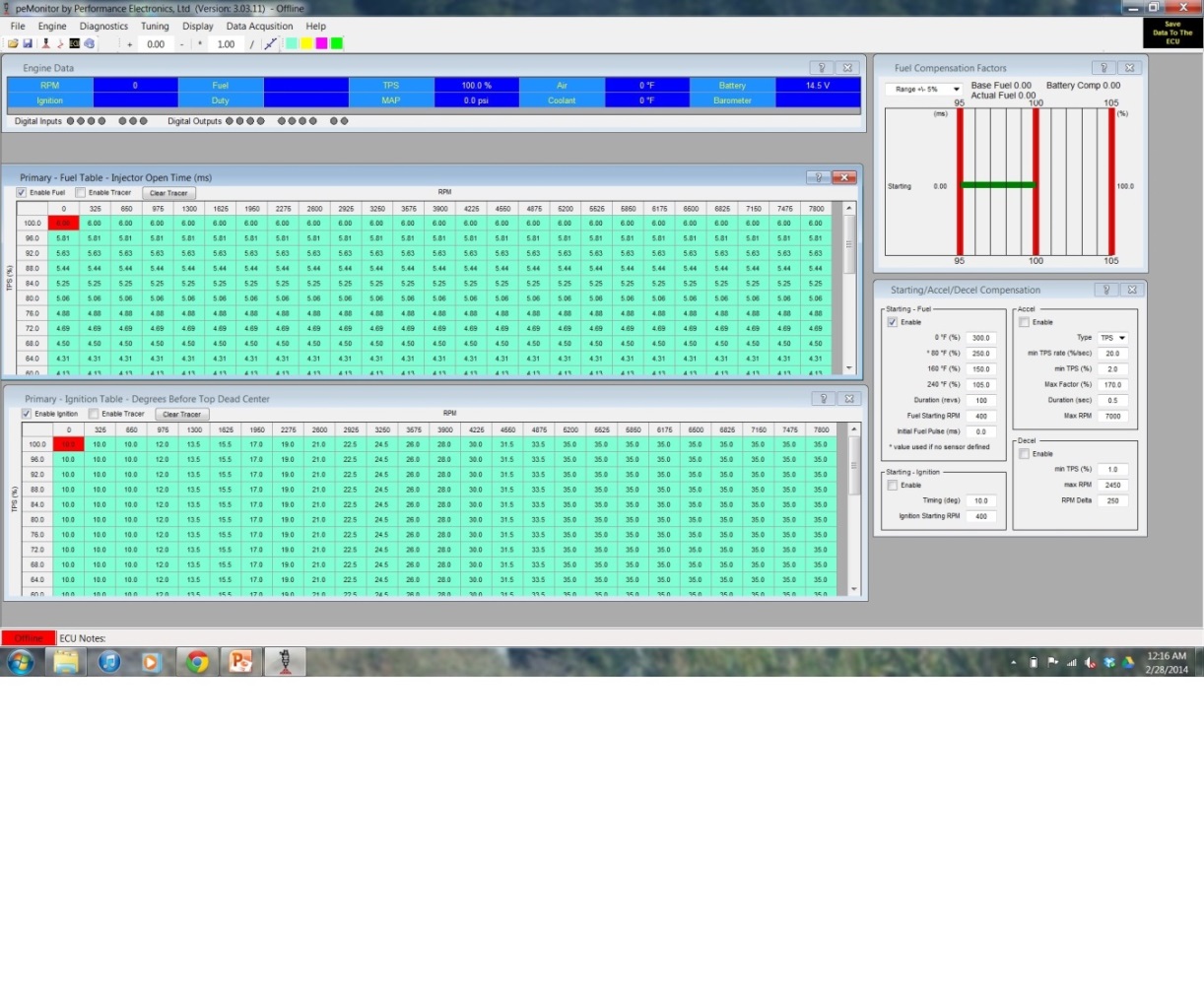 7
Engine Tuning and Calibration
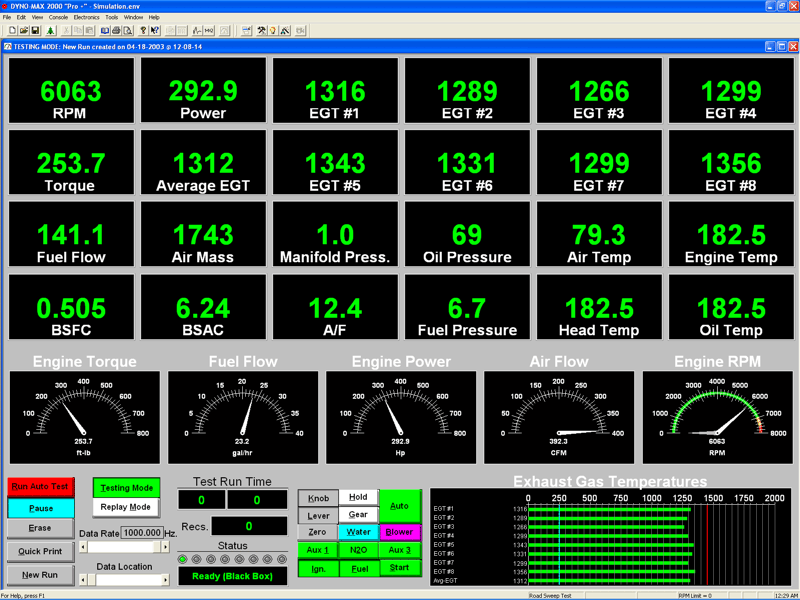 DYNOmite Water-Brake Dynamometer
AFX Wide Band AFR Monitor
Exhaust Gas Temperatures
EMS Emissions Analyzer
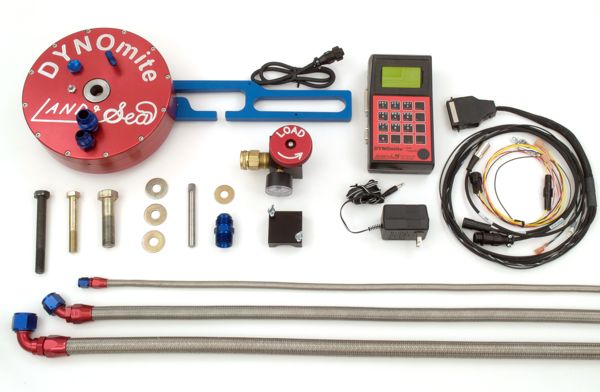 8
Environmental Benefits
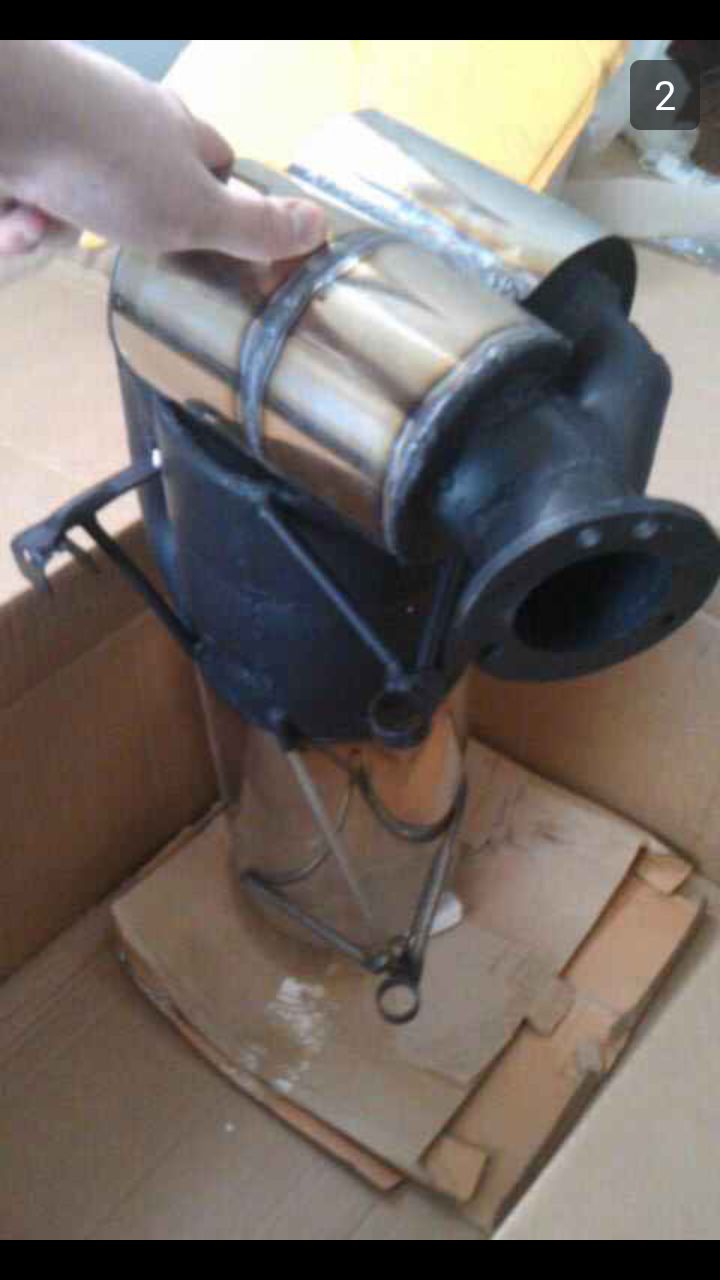 Reducing Emissions
Tikka Race
Pre-Burn Catalytic System
Pre-Cats
Main Cat
Advantages
Maintains Stock Back-Pressure
Replaces Previous Muffler
No Maintenance
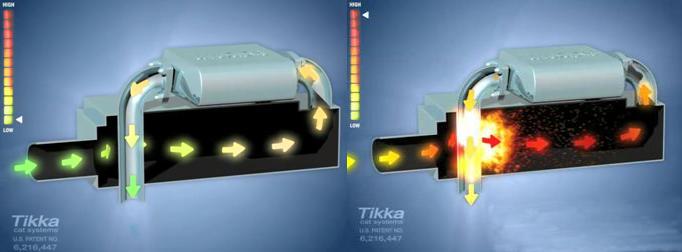 9
Driveline Improvements
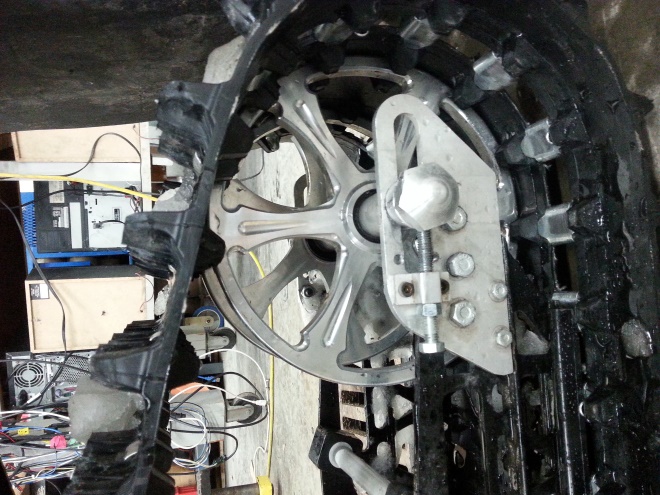 Belt Drive System
C3 Powersports
Replaced Drivers 
9 Tooth to 10 Tooth
Replaced Stock Rear Idler Wheel with 10 Inch Diameter Billet Wheels
Dupont Teflon Slides
Track
Camoplast Ice Attak XT
10
Driveline Improvement Results
Varying Driveline Configurations
Drill Test
Hp lost = (115 Volts)*(Amps)* (0.001341 Hp/W)
22% More Efficient
Pull Test
Throttle Position Test
13.1% Reduction of Throttle Position at Same Speed and Conditions
11
Sound Deadening
Custom Muffler
Engine Compartment
Polymer Technologies Acoustical Barrier with Absorber
Reduced 7 dB
12
Suspension
Easily Adjustable Front and Rear Suspension
Capable of being tuned for various riding styles 
Floating Front Rear Suspension
Improved Control in Small and Large Bumps
Better Traction
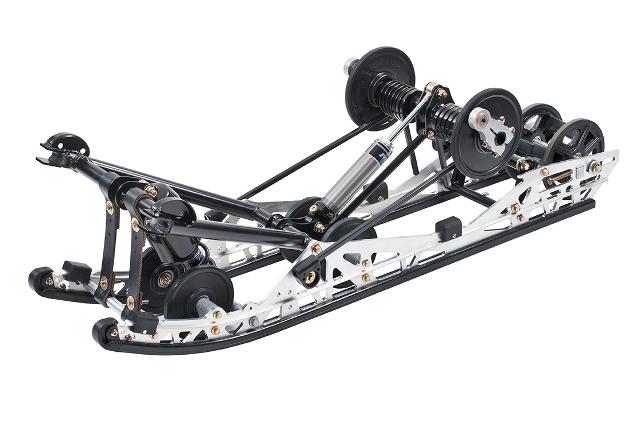 13
Summary
Consumer Benefits
Comfortable / Ergonomic
Easy and fun to ride
Reliable
Competitive Cost
$15,411.72 USD MSRP
Dealer Benefits
Easy to Sell
Easy to Service
Environmental Benefits
Low Emissions
Quiet
14
Thank You
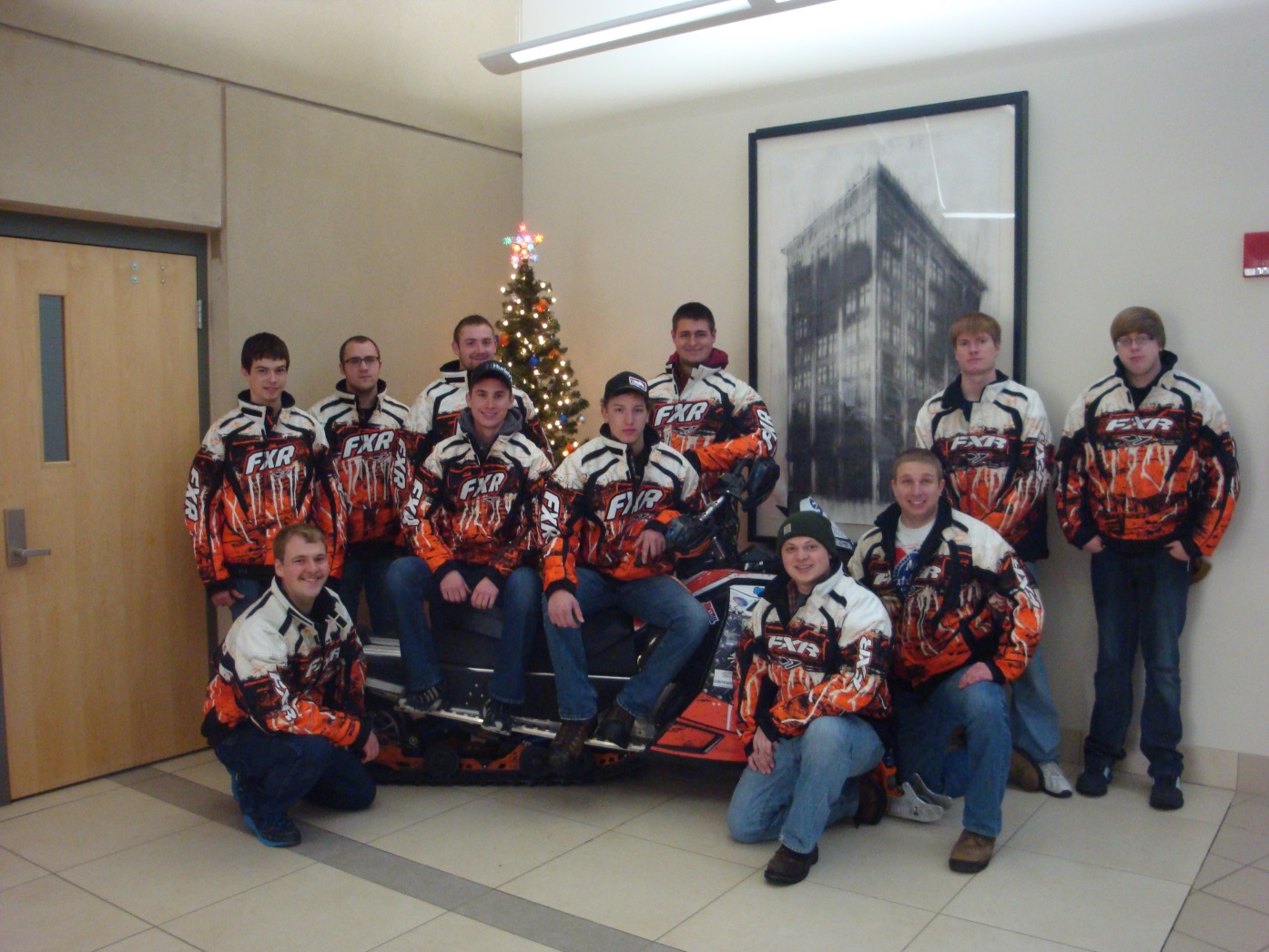 Questions?
15